Nos Salmos - parte 1
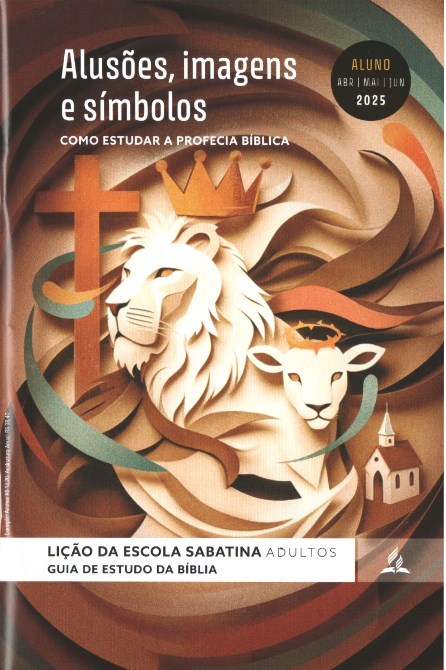 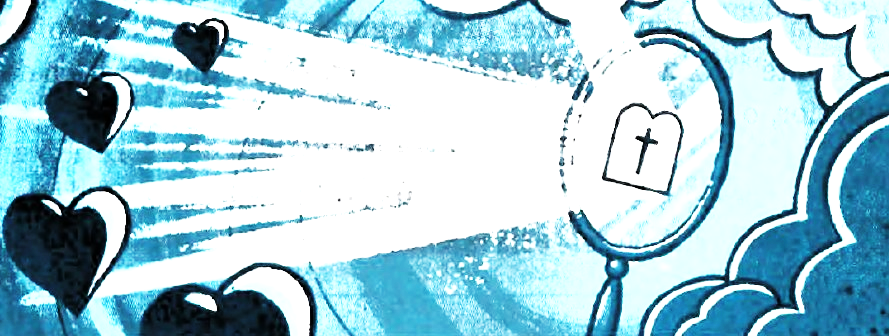 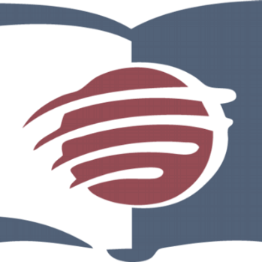 LIÇÃO 08
VERSO PARA MEMORIZAR: “Olhei, e eis que o Cordeiro estava em pé sobre o monte Sião. Com Ele estavam cento e quarenta e quatro mil, que tinham escrito na testa o nome do Cordeiro e o nome de Seu Pai” (Ap 14:1).
08
LEITURAS DA SEMANA: Hb 9:11-15; Sl 122; 15; 24; Êx 33:18-23; Sl 5; 51:7-15
design Neemias Lima
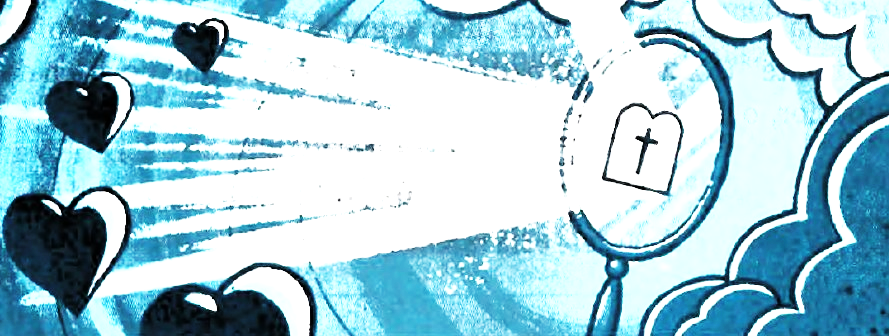 INTRODUÇÃO
Sábado
LIÇÃO 08
Como adventistas do sétimo dia, estamos acostumados a procurar os símbolos do Apocalipse nas histórias do AT a fim de compreendê-los. Essas narrativas, no entanto, não são a única fonte de nosso estudo, pois, a fim de compreender as profecias, precisamos examinar todo o AT. Uma fonte especialmente rica é o Livro dos Salmos, uma coleção de poesia agrada que apresenta inúmeras experiências humanas e interações com Deus, que variam desde o desânimo e o sofrimento pelo pecado até a alegria quase desenfreada na presença do Senhor e em Suas repetidas promessas
de perdão e salvação. Uma leitura atenta dos salmos leva muitas partes do Apocalipse a ganhar vida, especialmente o capítulo 14, que descreve a obra final da igreja remanescente de Deus. O povo de Deus dos últimos dias recebeu a mesma tarefa que 0 antigo Israel: devemos ser luz para as nações, levando o último chamado de misericórdia para todos, a fim de que adorem e obedeçam ao Criador.
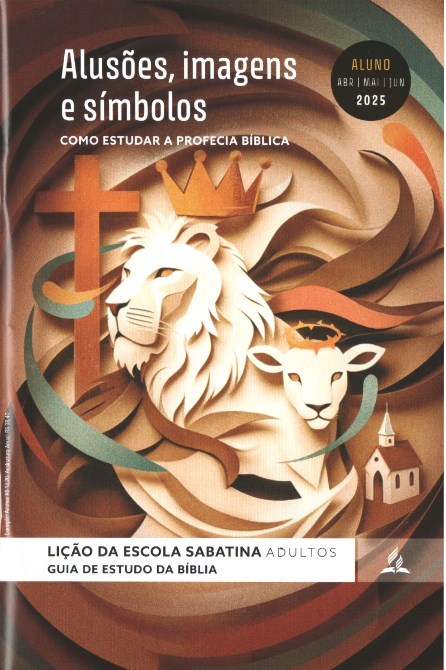 LEITURAS DA SEMANA: : Hb 9:11-15; Sl 122; 15; 24; Êx 33:18-23; Sl 5; 51:7-15
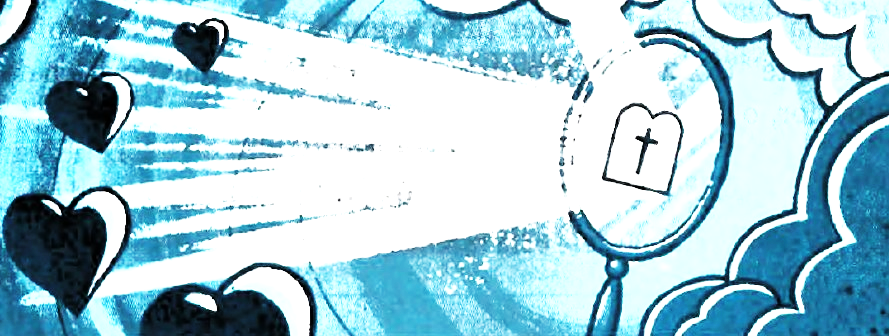 Nosso Sumo Sacerdote
Domingo
LIÇÃO 08
PERGUNTAS:
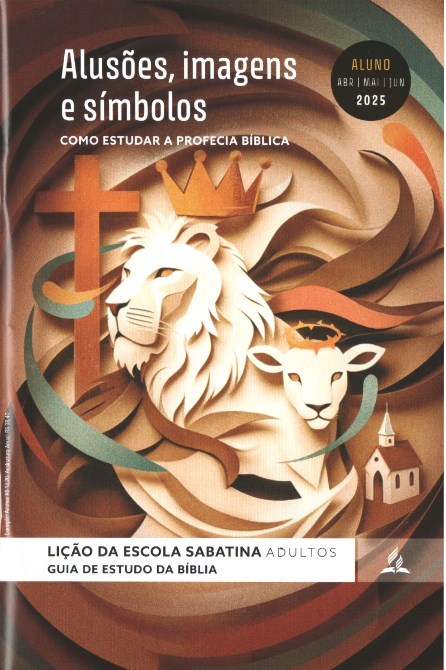 LEITURAS DA SEMANA: : Hb 9:11-15; Sl 122; 15; 24; Êx 33:18-23; Sl 5; 51:7-15
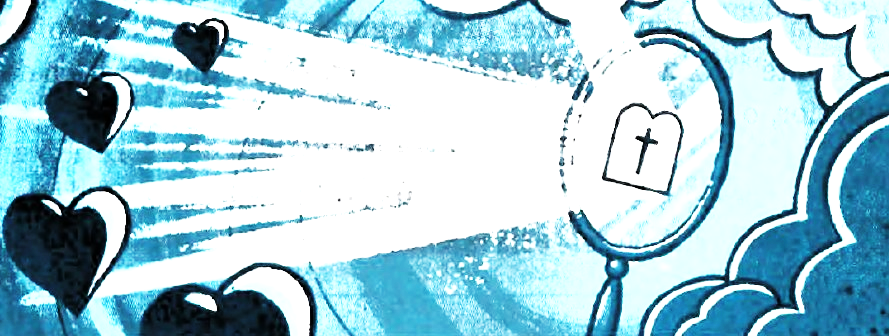 Nosso Sumo Sacerdote
Domingo
LIÇÃO 08
COMENTÁRIOS:
O santuário terrestre prefigurava a Pessoa e a obra de Jesus em detalhes surpreendentes, desde o sacerdote e as ofertas até os móveis e outros detalhes da construção. Tudo falava a respeito de Jesus. O Apocalipse está repleto de imagens do santuário. Encontramos o candelabro do santuário (Ap 1:12, 13), a sala do trono (Ap 4:2-5), o altar de incenso (Ap 8:3), a arca da aliança (Ap 11:19) e outras referências ao templo. Sem uma compreensão do santuário do AT, é simplesmente impossível compreender 0 que João queria dizer ao descrever suas visões. Segundo Paulo, as experiências de Israel “aconteceram com eles para servir de exemplo e foram escritas como advertência a nós, para quem 0 fim dos tempos tem chegado” (1C0 10:11).
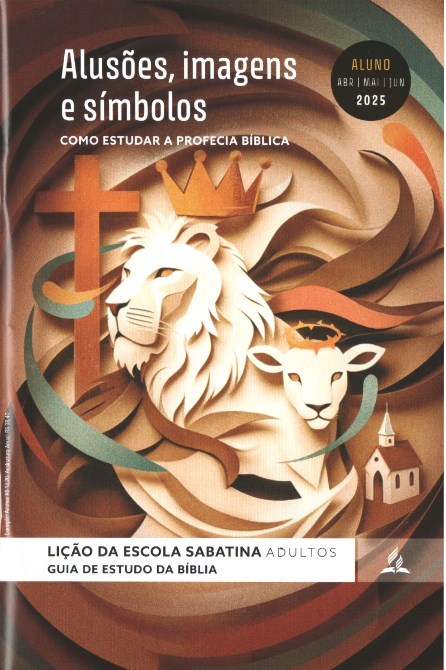 LEITURAS DA SEMANA: : Hb 9:11-15; Sl 122; 15; 24; Êx 33:18-23; Sl 5; 51:7-15
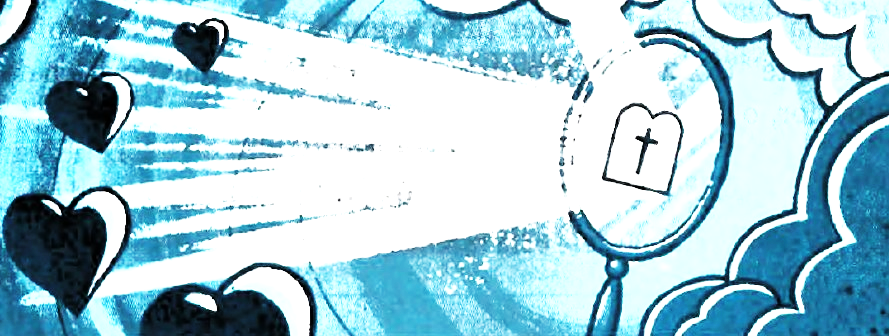 Sobre o monte Sião
Segunda
LIÇÃO 08
PERGUNTAS:
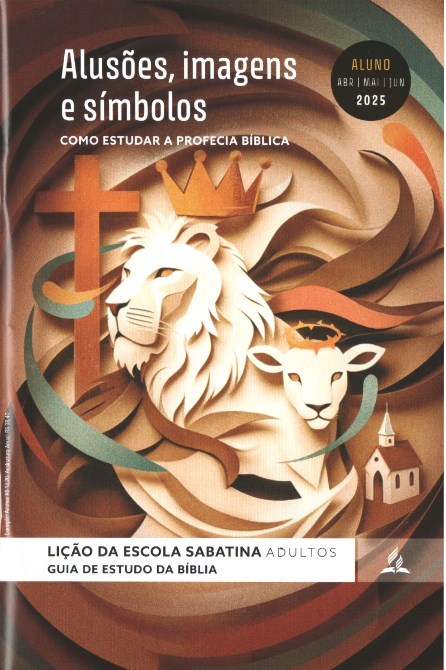 LEITURAS DA SEMANA: : Hb 9:11-15; Sl 122; 15; 24; Êx 33:18-23; Sl 5; 51:7-15
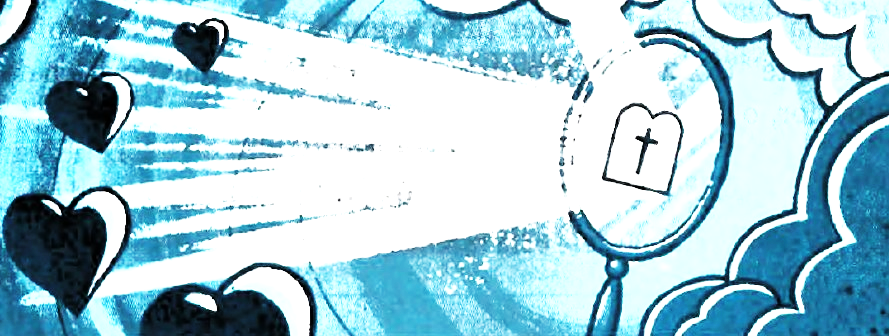 Sobre o monte Sião
Segunda
LIÇÃO 08
COMENTÁRIOS:
Estar à altura da descrição dos que podem entrar na presença de Deus,
conforme vemos nesses Salmos, é uma tarefa difícil para pecadores. Quem pode dizer honestamente que sempre “vive com integridade” ou que sempre, “de coração, fala a verdade” (Sl 15:2)? Ninguém pode dizer que “não será jamais abalado” (Sl 15:5). “Se dissermos que não temos pecado nenhum, [...] a verdade não está em nós” (1J0 1:8). A única conclusão possível é que o Cordeiro nos capacita a ficar em pé no monte Sião. O Cordeiro não é mencionado nesses dois salmos de Davi, mas Ele aparece de repente na descrição encontrada em Apocalipse 14. É quase como se Apocalipse 14 estivesse respondendo à pergunta de Davi.
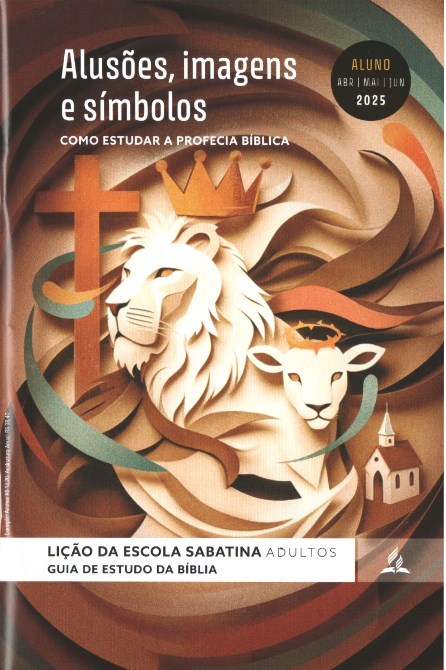 LEITURAS DA SEMANA: : Hb 9:11-15; Sl 122; 15; 24; Êx 33:18-23; Sl 5; 51:7-15
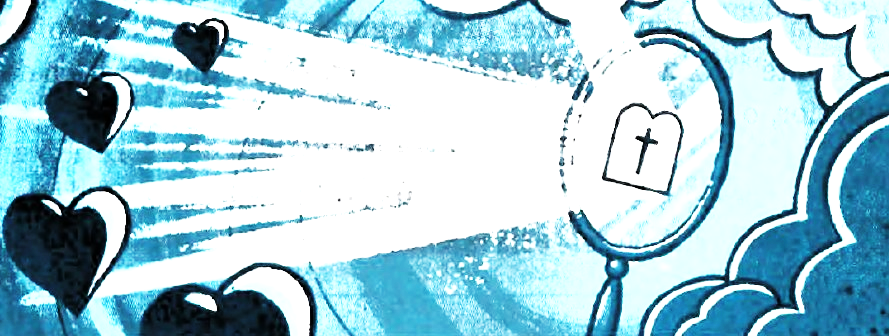 A lei em nosso coração
Terça
LIÇÃO 08
PERGUNTAS:
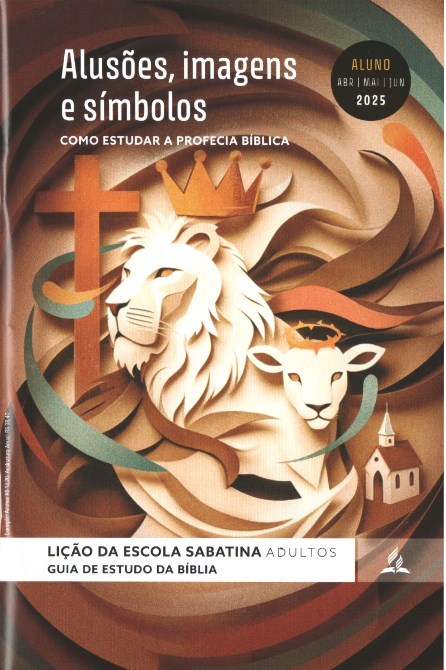 LEITURAS DA SEMANA: : Hb 9:11-15; Sl 122; 15; 24; Êx 33:18-23; Sl 5; 51:7-15
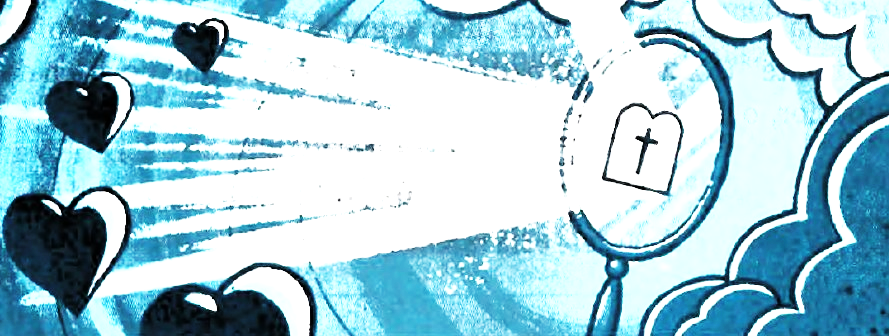 A lei em nosso coração
Terça
LIÇÃO 08
COMENTÁRIOS:
Deus Se descreveu a Moisés quando entregou ao Seu servo uma segunda cópia dos Dez Mandamentos, que é uma transcrição de Seu caráter. Da mesma forma, os que têm o “nome” de Deus (Ap 14:1) são descritos como os que “guardam os mandamentos de Deus” (Ap 14:12). A profecia de Jeremias, citada em Hebreus, descreve essa experiência: “Esta é a aliança que farei com eles, depois daqueles dias, diz 0 Senhor: Imprimirei as Minhas leis no coração deles e as inscreverei sobre a sua mente, [...] dos seus pecados e das suas iniquidades jamais Me lembrarei” (Hb 10:16,17). Que expressão do evangelho! Embora a lei seja refletida em nossa vida, precisamos que nossos pecados não sejam “jamais” lembrados. O nome de Deus é Seu caráter. A lei é uma transcrição de Seu caráter. Os que estão no monte Sião amam o Senhor. Esse amor se manifesta na obediência à lei.
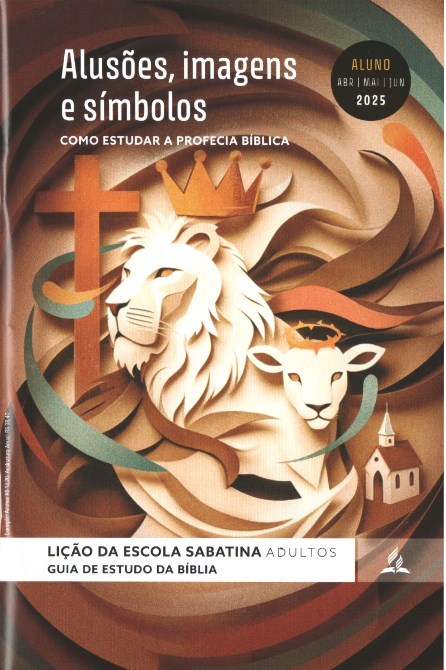 LEITURAS DA SEMANA: : Hb 9:11-15; Sl 122; 15; 24; Êx 33:18-23; Sl 5; 51:7-15
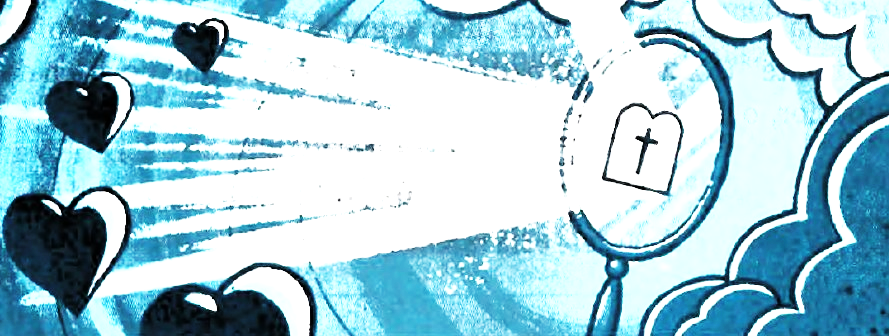 Salmo 5
Quarta
LIÇÃO 08
PERGUNTAS:
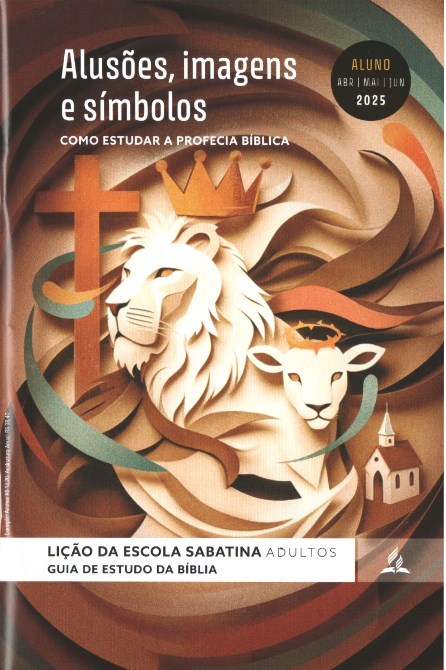 LEITURAS DA SEMANA: : Hb 9:11-15; Sl 122; 15; 24; Êx 33:18-23; Sl 5; 51:7-15
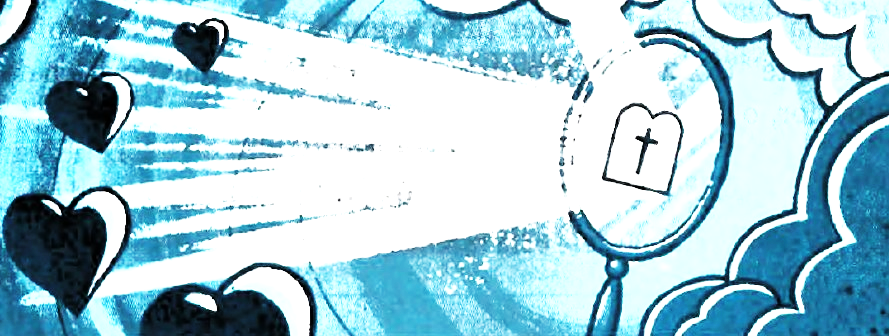 Salmo 5
Quarta
LIÇÃO 08
COMENTÁRIOS:
Davi destacou que o mal “não pode habitar” com Deus (SI 5:4, NVI). O objetivo do tabernáculo era que Deus habitasse entre Seu povo, e isso também será verdade no reino de Cristo (Ap 213). Os que se aproximam do trono e Deus devem ser redimidos. No Salmo 5:7, Davi descreve um ato de adoração, que é a questão central do grande conflito. Apocalipse 13 usa cinco vezes o verbo “adorar”, e as três mensagens angélicas chamam 0 mundo a adorar o Criador (Ap 14:7). Davi disse que temia a Deus, e a mensagem do remanescente apresenta o seguinte chamado: “Temam a Deus e deem glória a Ele, pois é chegada a hora em que Ele vai julgar”. Na boca dos redimidos “não se achou mentira” (Ap 14:5). Eles falam a verdade, e suas palavras e ações refletem o caráter justo de Deus. Por outro lado, de acordo com Davi, “na boca dos meus adversários não há sinceridade” (SI 5:9).
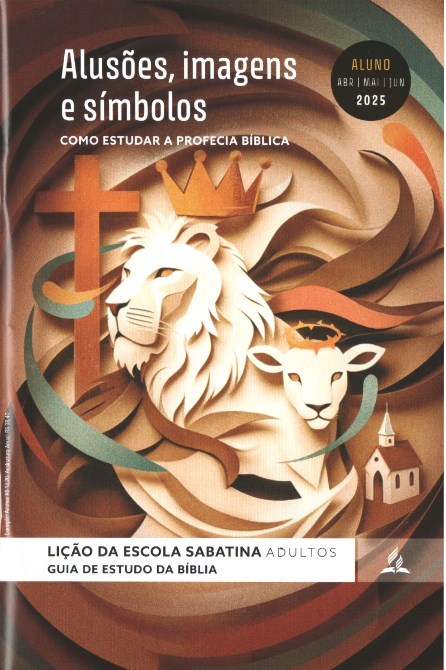 LEITURAS DA SEMANA: : Hb 9:11-15; Sl 122; 15; 24; Êx 33:18-23; Sl 5; 51:7-15
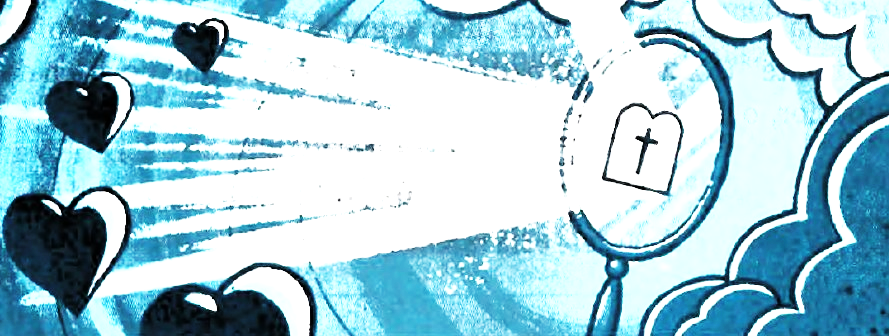 Ensinar aos transgressores os Teus caminhos
Quinta
LIÇÃO 08
PERGUNTAS:
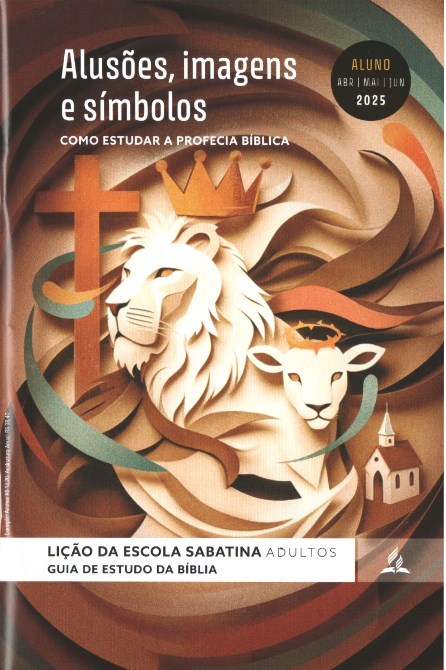 LEITURAS DA SEMANA: : Hb 9:11-15; Sl 122; 15; 24; Êx 33:18-23; Sl 5; 51:7-15
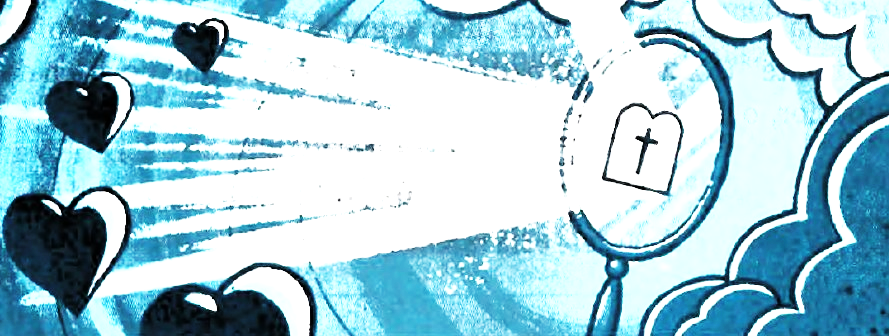 Ensinar aos transgressores os Teus caminhos
Quinta
LIÇÃO 08
COMENTÁRIOS:
Ser chamado à presença de Deus é, em última análise, ser enviado de
volta ao lugar em que estávamos. Em Sua sabedoria, Deus designou os redimidos para servir como Sua voz para 0 mundo caído. Em breve, 0 mundo sentirá o impacto do povo de Deus. O apelo final à humanidade caída iluminará 0 mundo inteiro (Ap 18:1). “Tão logo uma pessoa aceita a Cristo, em seu coração nasce um desejo de apresentar aos outros 0 precioso amigo que encontrou em Jesus Cristo; a verdade salvadora e santificadora não pode ficar escondida em seu coração. Se estivermos revestidos da justiça de Cristo e cheios da alegria que Seu Espírito produz, será impossível nos contermos. Se já provamos e vimos que o Senhor é bom, teremos alguma coisa a dizer. Como Filipe, ao encontrarmos o Salvador, convidaremos outros para Sua presença” (Ellen G. White, Caminho a Cristo [CPBj 2024], p. 50).
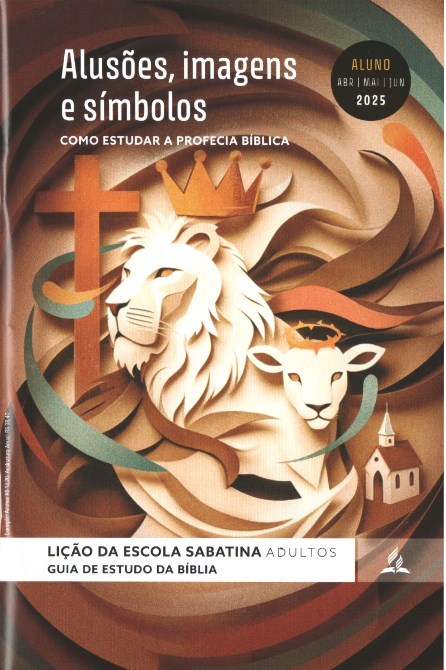 LEITURAS DA SEMANA: : Hb 9:11-15; Sl 122; 15; 24; Êx 33:18-23; Sl 5; 51:7-15
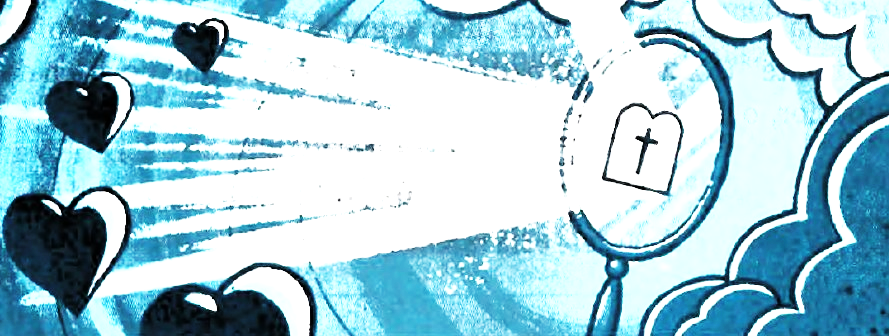 Estudo adicional
Sexta
LIÇÃO 08
COMENTÁRIOS:
“Os salmos de Davi passam por uma série completa de experiências, desde as profundezas da culpa consciente e da condenação própria até a fé mais sublime e a mais exaltada comunhão com Deus. O registro de sua vida declara que o pecado traz apenas vergonha e tristeza, mas que o amor e a misericórdia de Deus podem alcançar as maiores profundidades, e que a fé erguerá a pessoa arrependida para que participe da adoção dos filhos de Deus. De todas as promessas contidas em Sua Palavra, esse é um dos mais fortes testemunhos da fidelidade, justiça e misericórdia de Deus em Sua aliança. [...] ‘“Jurei a Davi, Meu servo: [...] A Minha mão estará sempre com ele, o Meu braço o fortalecerá. [...] Em Meu nome crescerá o seu poder. Porei a sua mão sobre o mar e sua direita, sobre os rios.
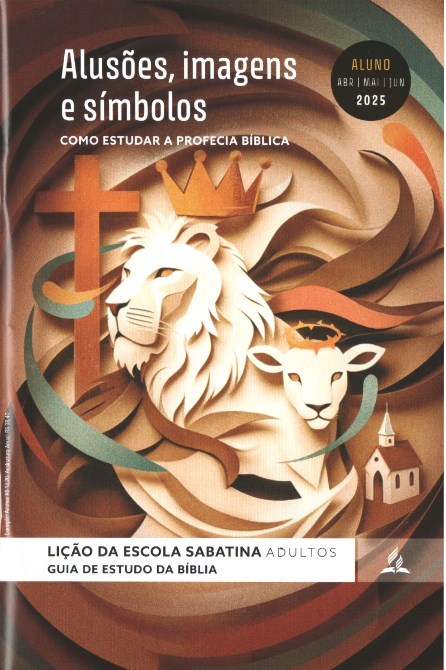 LEITURAS DA SEMANA: : Hb 9:11-15; Sl 122; 15; 24; Êx 33:18-23; Sl 5; 51:7-15
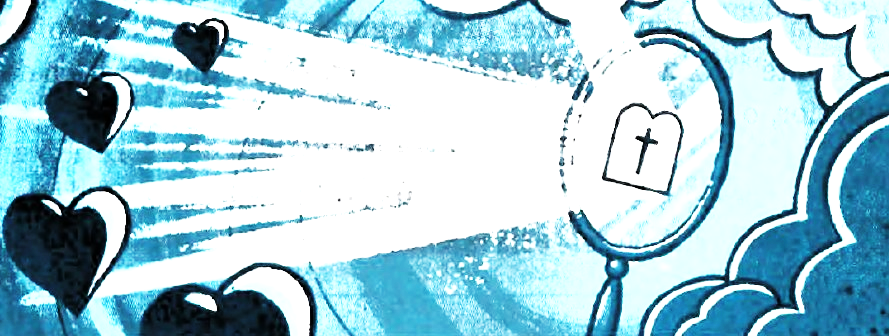 Estudo adicional
Sexta
LIÇÃO 08
PERGUNTAS:
1 A humanidade fracassou na sua parte da aliança. Davi, homem segundo o
coração de Deus (ISm 13:14), apesar de erros graves, foi usado para transmitir a salvação. Em que sentido Davi prefigurou Jesus, que cumpriu perfeitamente a aliança de Deus em nosso favor? Por que o que Cristo fez em nosso favor é nossa única esperança? 

2- Quais passagens dos Salmos refletem a sua experiência pessoal?
3- Por que os Salmos fazem referências frequentes ao templo? O que aprendemos do amor de Davi pelo santuário? Isso nos ajuda a apreciar a obra do nosso Sumo Sacerdote, que “está à direita de Deus” e “intercede por nós” (Rm 8:34)? Por que, mesmo tendo sido redimidos, precisamos da intercessão de Cristo por nós no Céu?

4 Após a “vergonha e tristeza” do pecado, 0 Senhor o ergueu “para que participe da adoção dos filhos de Deus”?
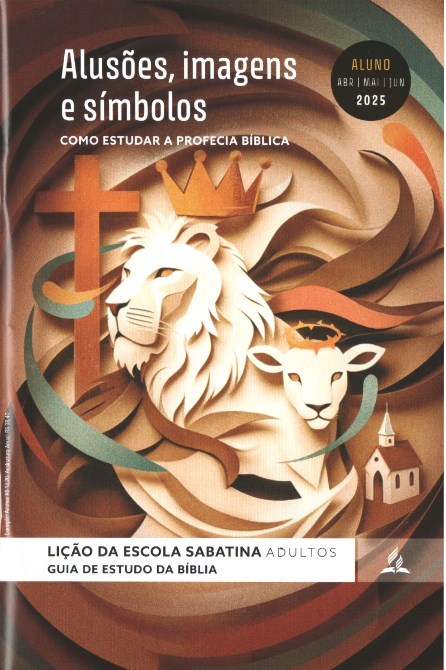 LEITURAS DA SEMANA: : Hb 9:11-15; Sl 122; 15; 24; Êx 33:18-23; Sl 5; 51:7-15